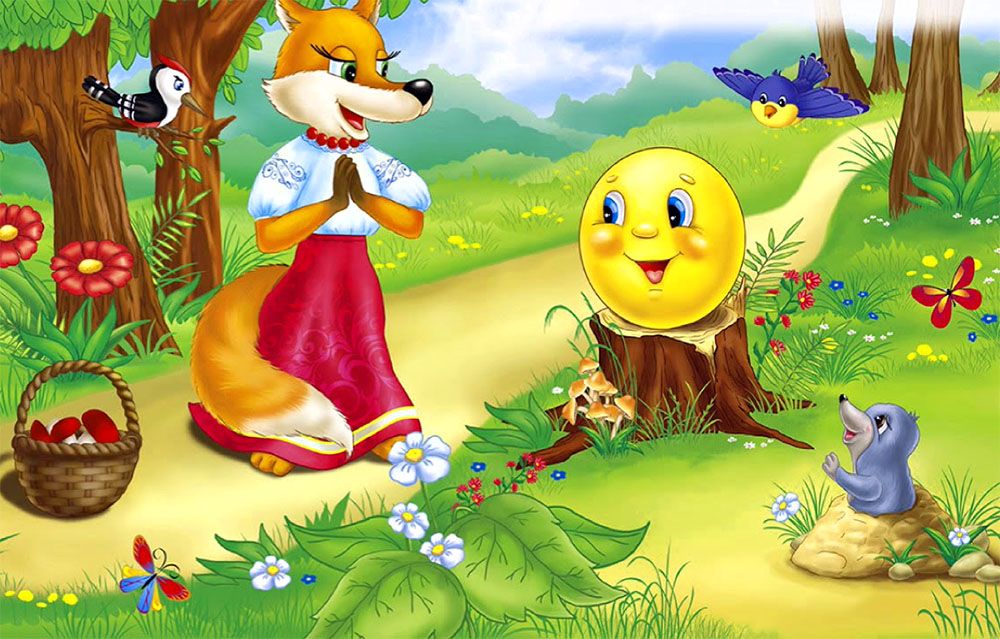 Падслуханая казка
Якое хатняе заданне даў настаўнік вучням? (1 п.)
1
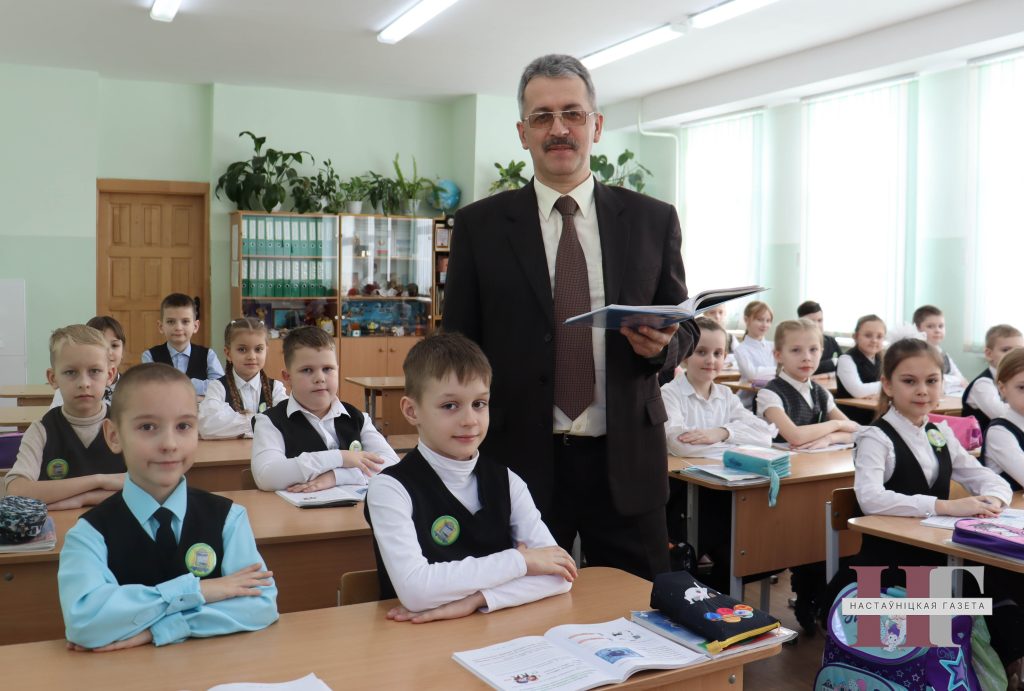 Намаляваць кветку
Якія кветкі любіла Марыйка? (2 п.)

а) ружы і васількі
б) вяргіні і астры
в) макі і лілеі
2
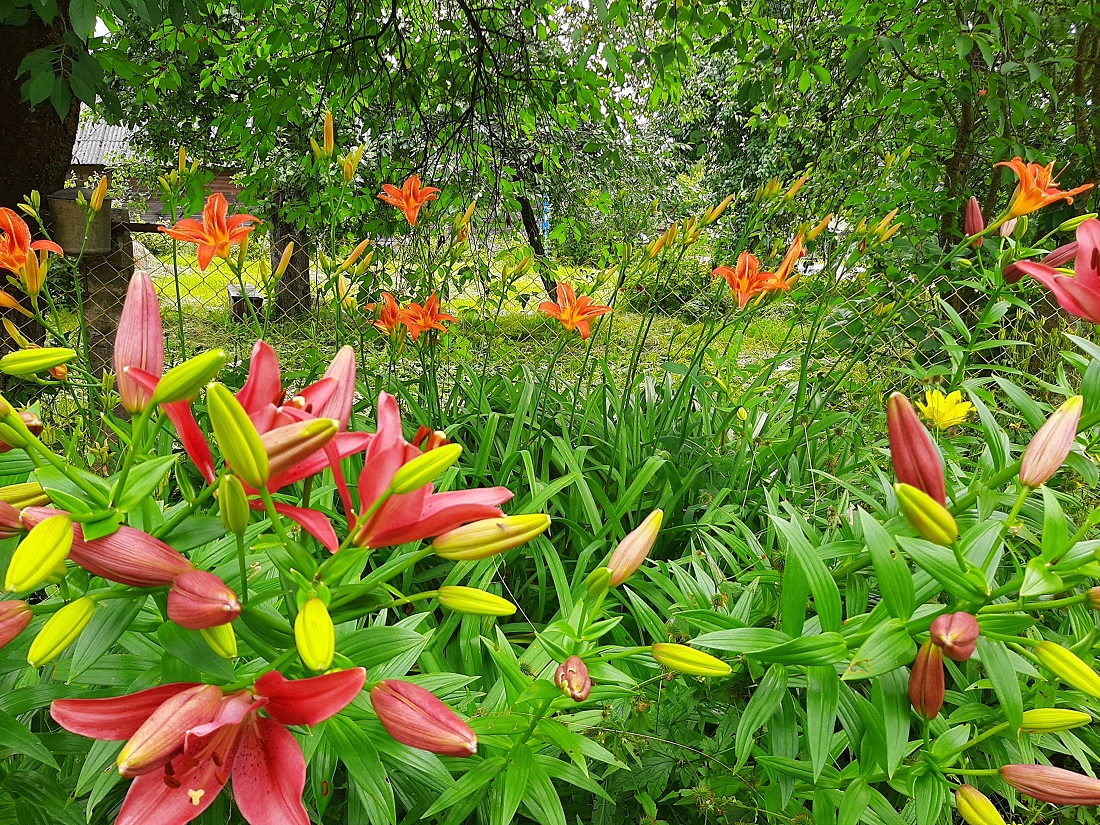 Вяргіні і астры
Назаві кветкі, якія знаходзяцца на карцінках (2 п)
3
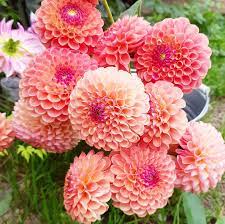 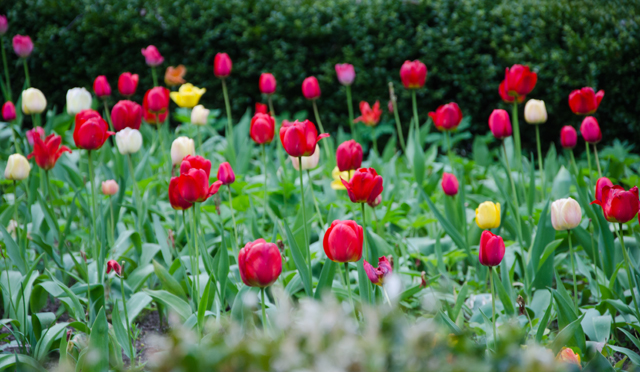 Вяргіні і цюльпаны
Што прыснілася дзяўчынцы? (1 п.)

а) поплаў з кветкамі
б) настаўнік
в) каралевіч на кані
г) зялёная жаба
4
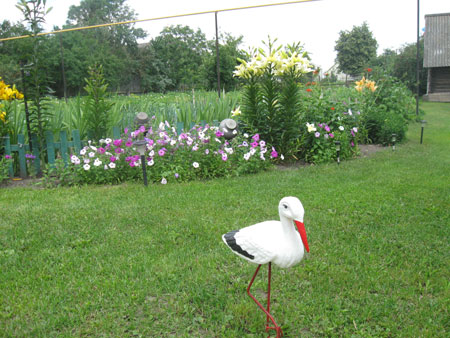 Поплаў з кветкамі
Чые галаскі пачула дзяўчынка? (1 п.)
а) пчолак
б) камарыкаў
в) маргарытак
г) мурашак
5
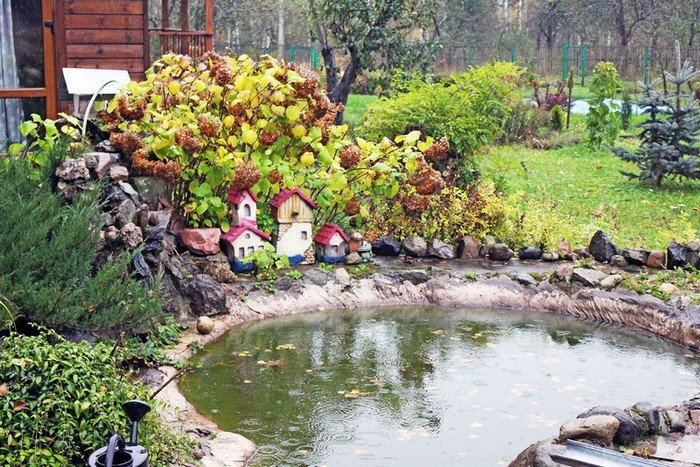 Маргарытак
Як дапамагаюць маргарыткі людзям? (1 п.)

а) выклікаюць радасць
б) цешаць вочы
в) прадказваюць лёс
6
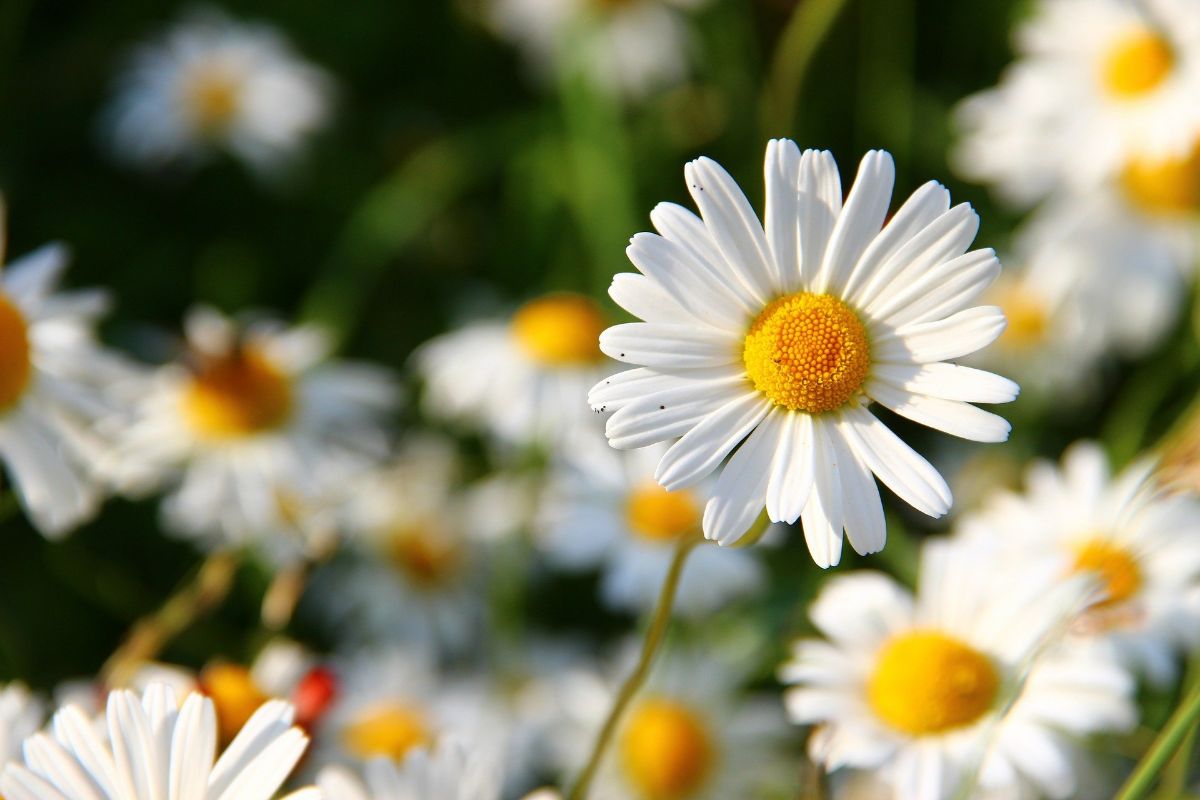 Прадказваюць лёс
Да чаго параўноўваюць 
маргарыткі (1 п.)
7
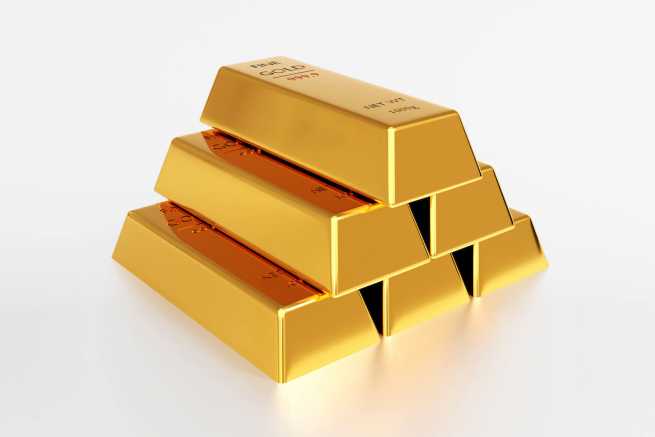 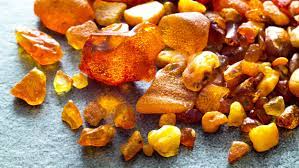 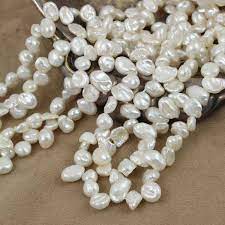 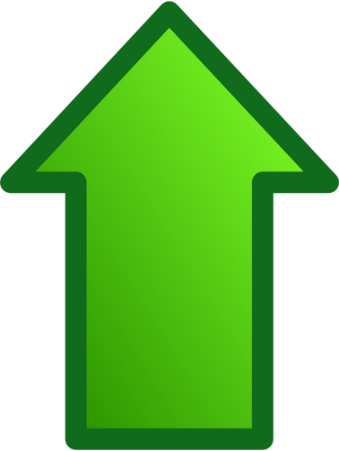 Калі жаданне збудзецца? (1 п.)
8
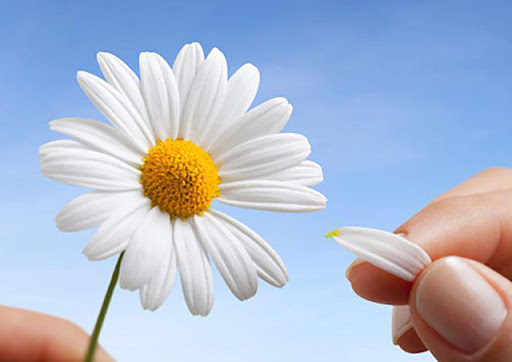 Калі слова трапіць на апошні пялёстак
9
Што абазначае жоўты кружок пасярод белых кветак на маргарытцы? (2 п.)
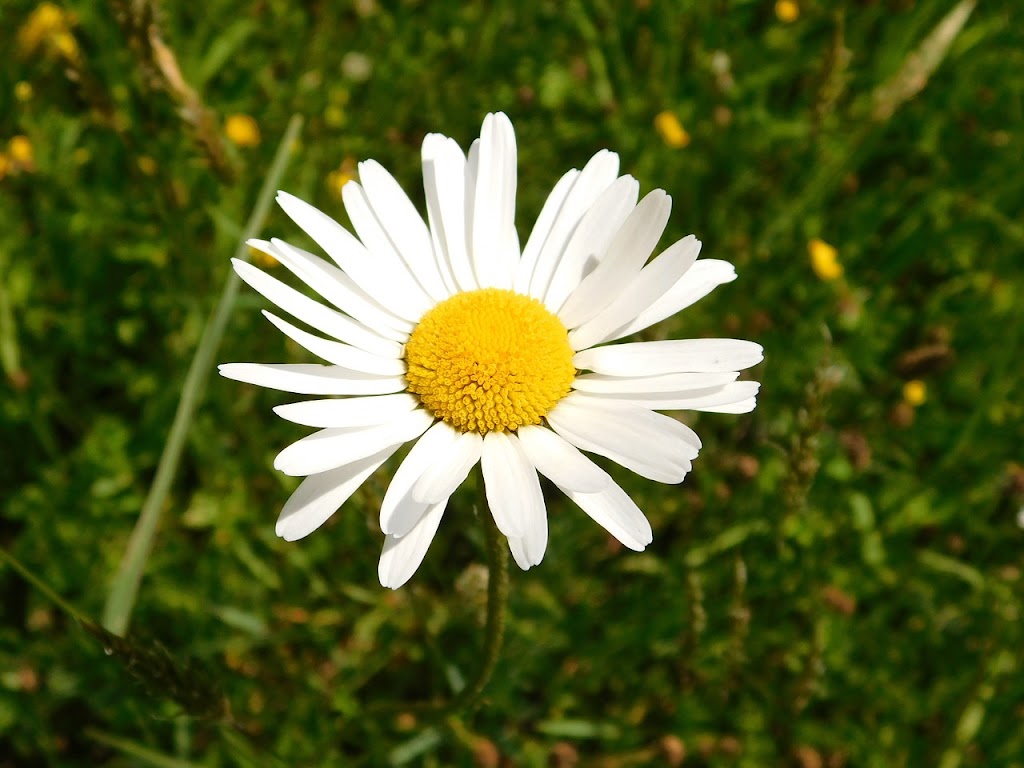 Пацалунак сонца
З якіх краін, між іншым, паходзілі кветкі? (2 п.)
10
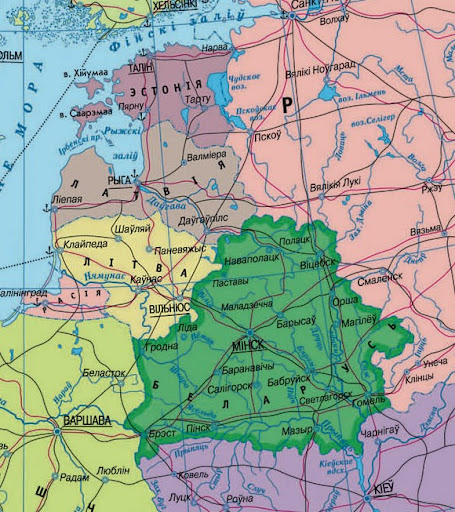 а) Чэхія і Італія
б) Польшча і Літва
в) Англія і Швецыя
г) Бельгія і Францыя
Англія і Швецыя
З якой краіны была апошняя кветка? Дай два аргументы (3 п.)
11
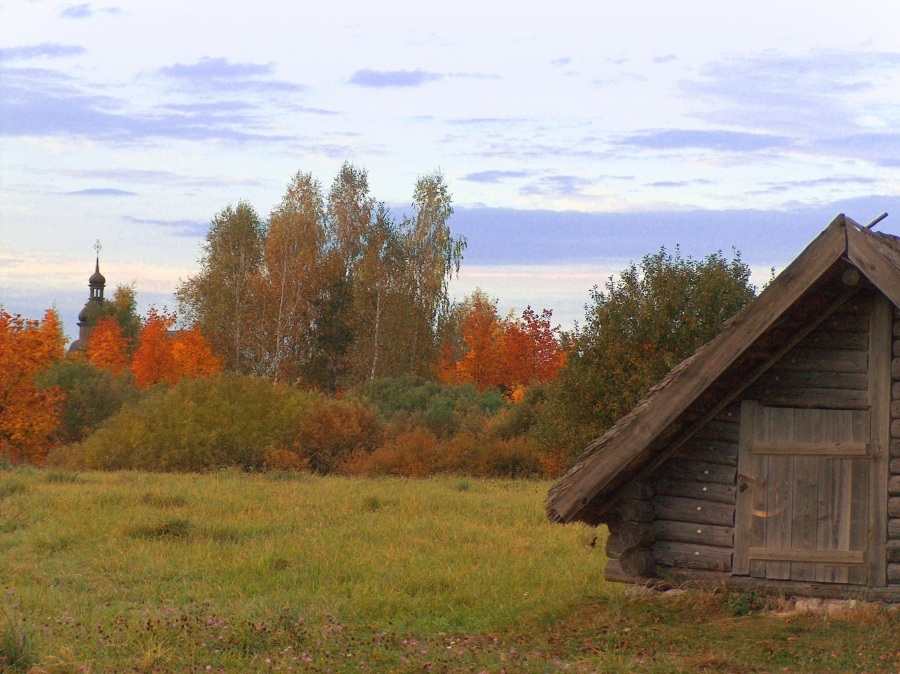 З Беларусі. Краіна цудоўная і нешчаслівая; тапталі чужынцы; радыяцыя
ВІНШУЕМ ПЕРАМОЖЦАЎ!
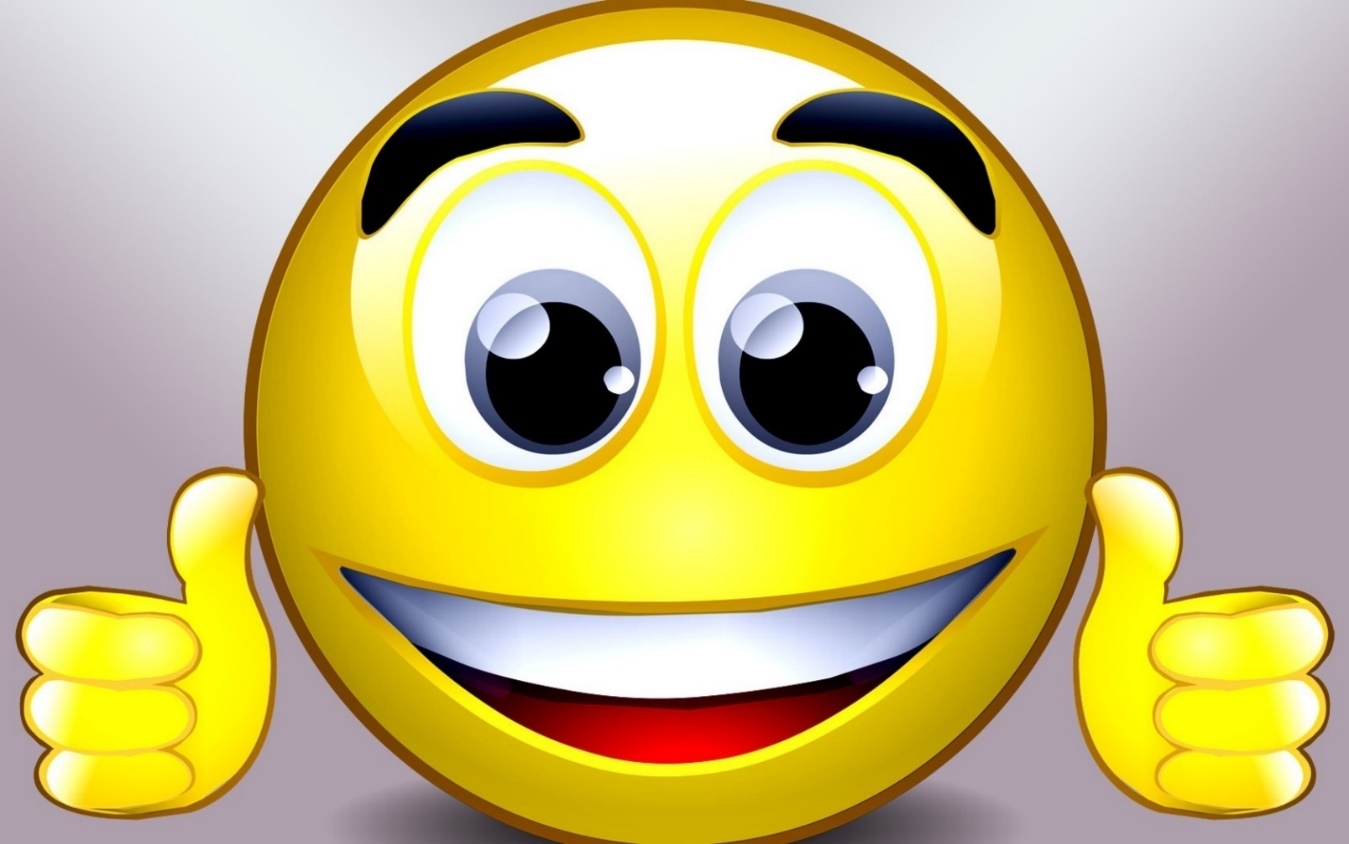 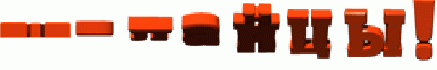